DNAKWAS DEOKSYRYBONUKLEINOWY
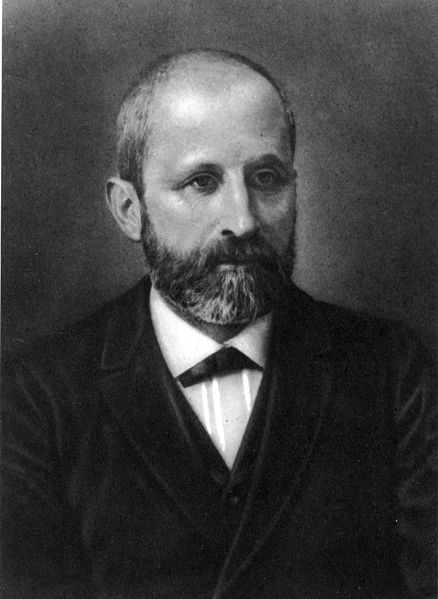 Kwas deoksyrybonukleinowy (DNA) został odkryty w roku 1869 przez szwajcarskiego badacza Fryderyka Mieschera, ale nie znano jego budowy jeszcze przez prawie kolejnych 100 lat.
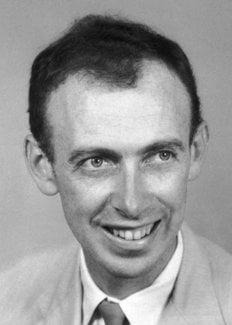 Zagadkę tę rozwiązali amerykański genetyk i biochemik James Watson i angielski biochemik i genetyk Francis Crick w 1953 roku. Jednak to angielka biofizyczka Rosalind Franklin wykonała przełomowe zdjęcia rentgenowskie cząsteczki DNA, a biochemik angielski Maurice Wilkins przekazał rentgenogramy Watsonowi i Crickowi bez wiedzy i zgody Rosalind.
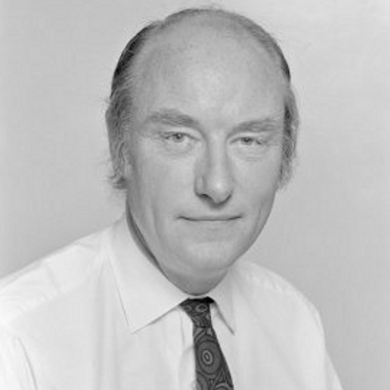 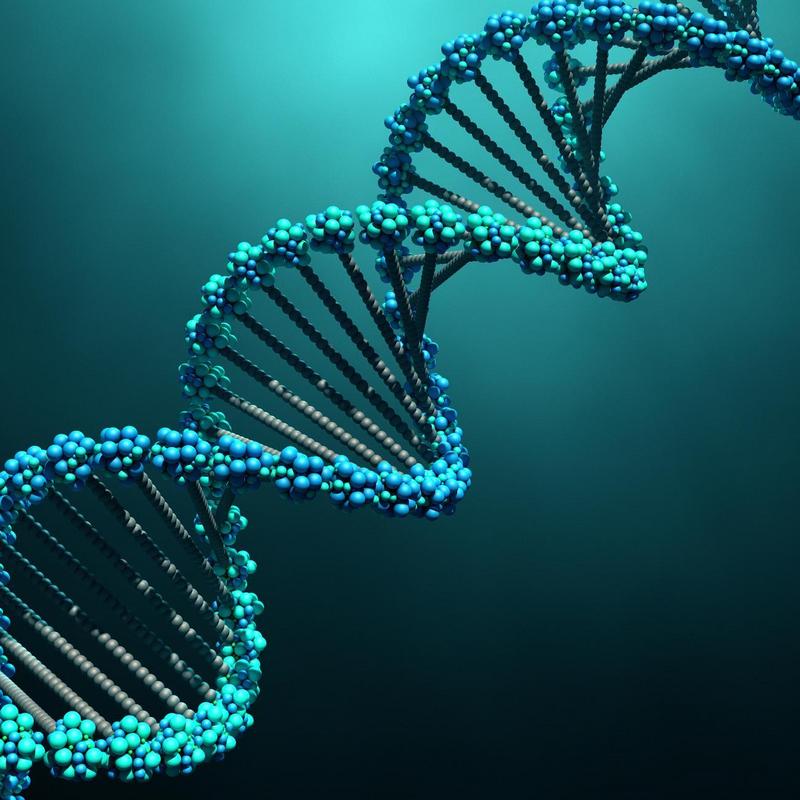 Watson i Crick jako pierwsi zbudowali model cząsteczki DNA i odkryli, w jaki sposób poszczególne elementy DNA łączą się ze sobą. W tym samym roku, 25 kwietnia w czasopiśmie "Nature", opublikowano ich pracę, opisującą model budowy przestrzennej podwójnej helisy DNA. Za swoje odkrycie otrzymali w 1962 roku Nagrodę Nobla w dziedzinie fizjologii i medycyny.
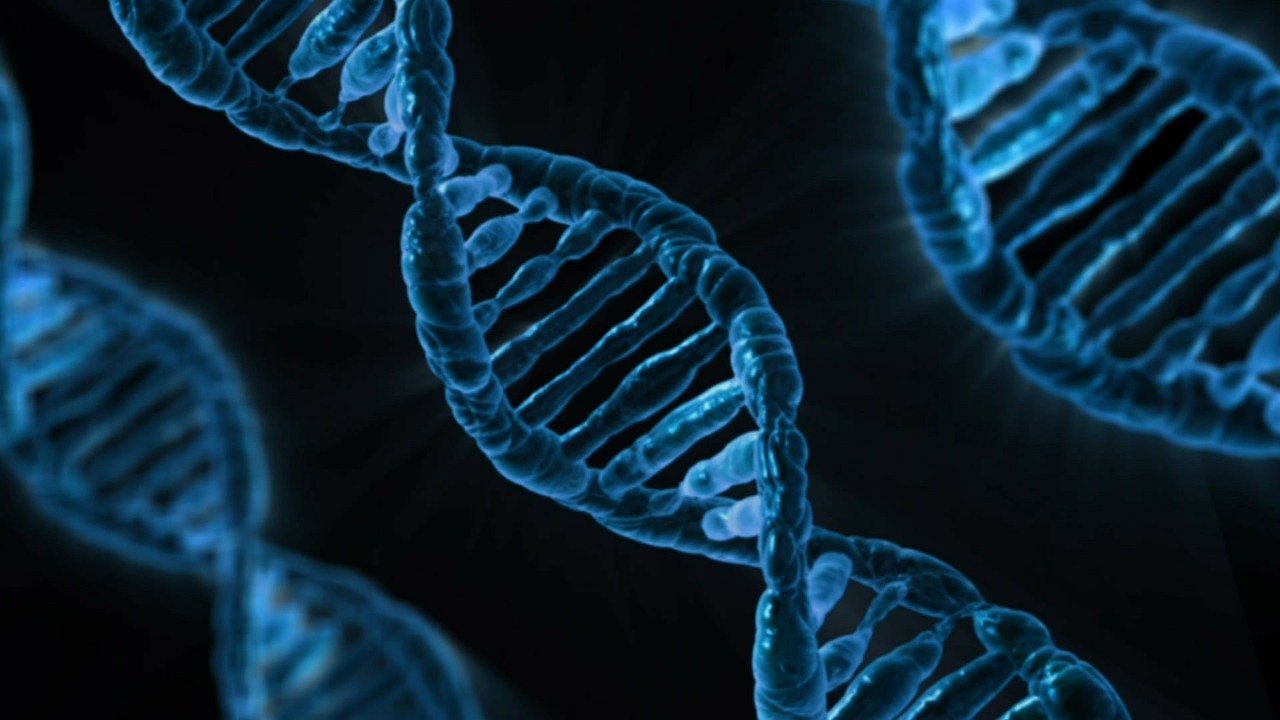 DNA zazwyczaj przyjmuje kształt prawoskrętnej podwójnej helisy ( spirali). Oznacza to, że cząsteczka DNA składa się z dwóch pojedynczych nici, ułożonych antyrównolegle do siebie (czyli początek jednej nici łączy się z końcówką drugiej nici). Łańcuchy te zwijają się wokół wspólnej osi.
Każda z nici składa się z rządu powtarzających się fragmentów, w których skład wchodzą:
pięciowęglowy cukier deoksyryboza, 
reszta fosforanowa
jedna z czterech zasad azotowych: purynowa (A-adenina lub G-guanina) lub pirymidynowa (C-cytozyna lub T-tymina).
Zasady azotowe znajdują się wewnątrz nici i są ze sobą połączone wiązaniami wodorowymi A=T, C=G
Te cztery literki (A ,T, G, C ) są alfabetem DNA i ich kolejność koduje poszczególne aminokwasy, a w konsekwencji białka, które ostatecznie są przepisem na każdy, nawet najmniejszy organizm na świecie. Dlatego każdy z nas genetycznie jest wyjątkowy. A ten, kto ma dostęp do naszego DNA, wie o nas wszystko.
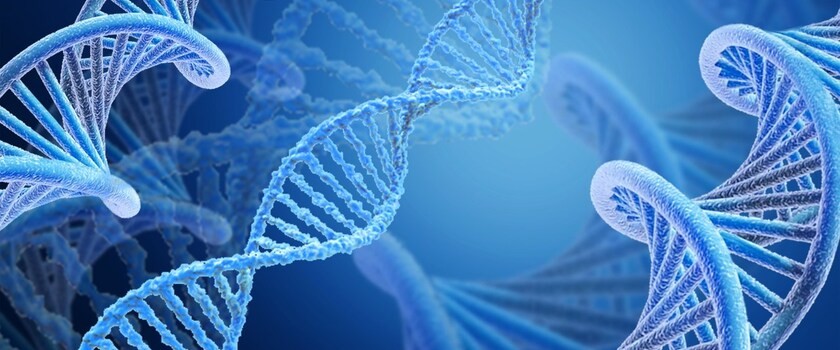 Cząsteczki DNA znajdują się w każdej żywej komórce i wchodzą w skład chromosomów. Zawierają informacje o budowie i funkcjonowaniu organizmu.
W DNA zawarte są zakodowane informacje genetyczne, niezbędne do przenoszenia cech dziedziczonych z pokolenia na pokolenie oraz do wytwarzania molekuł potrzebnych do rozwoju i wzrostu. 
Odkrycie budowy DNA przyczyniło się do szybkiego rozwoju genetyki- zaczęto mapować (lokalizowano miejsca) chromosomy, odkryto szereg genów odpowiedzialnych za choroby genetyczne np. mukowiscydozę, hemofilię, daltonizm, zespół Downa.
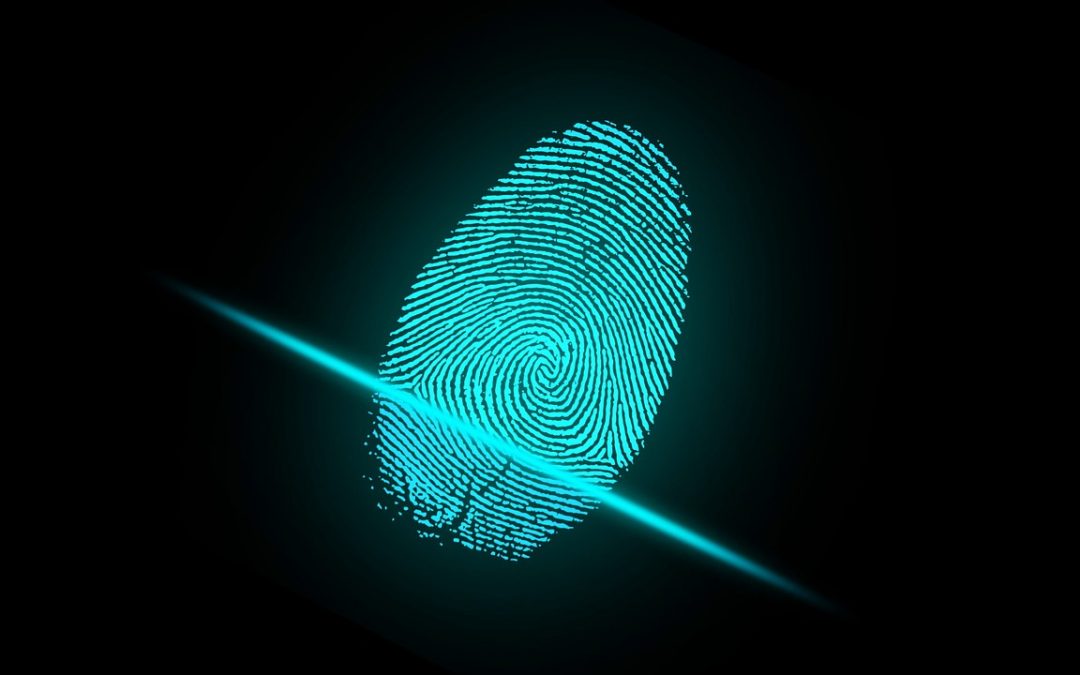 Próba DNA może stać się (zamiast odcisków palców) dowodem na winę lub niewinność oskarżonego w procesie. Jako że każdy człowiek posiada jedyne, niepowtarzalne DNA, to podczas śledztwa pobierane są z miejsca zdarzenia krew, włosy, paznokcie i inne materiały organiczne i porównywane z materiałem podejrzanego.
Po raz pierwszy wykorzystano DNA w kryminalistyce w roku 1986 przez brytyjską policję. Profil podejrzanego nie był zgodny z profilem sprawcy i dzięki temu podejrzany został uniewinniony. 
    Rok później DNA było dowodem w innej sprawie, w którym podejrzanego uznano winnym. Początkowo metoda ta wzbudzała nieufność, dziś trudno wyobrazić sobie kryminalistykę bez analiz DNA.	
    DNA wykorzystywane jest również w procesach o dochodzenie ojcostwa.
    Nagrodę Nobla również dostał Wilkins, jako mężczyzna i szef. Niestety zapomniano o pani Franklin, która już w tym czasie nie żyła ( zmarła na raka w 1958 r). Jest to niesprawiedliwe, że po tylu latach, mimo iż znamy prawdę, wciąż zapominamy o tej kobiecie.